Федеральное государственное бюджетное образовательное учреждение высшего образования «Красноярский государственный медицинский университет имени профессора В.Ф. Войно-Ясенецкого»Министерства здравоохранения Российской ФедерацииФармацевтический колледж
МДК 03.01 Организация деятельности аптеки и её структурных подразделений
«Приемка товаров в аптечных организациях»
Выполнила: Шемерянкина Р.В. 201 группа
Общий руководитель: Ивашкевич Т.С.
Непосредственный руководитель: Ивашкевич Т.С.
Методический руководитель: Казакова Е.Н.
Красноярск, 2023
Под приемкой понимают проверку соответствия качества, количества и комплектности товара его характеристике и техническим условиям, указанным в договоре купли-продажи.
2
Цель приемочного контроля в аптеке
Цель приемочного контроля — не допустить попадание недоброкачественного товара в аптеку, а в дальнейшем — к покупателям.
3
Нормативные документы
Приказ МЗ РФ №249н
Приказ МЗ РФ №647Н
Федеральный закон №61-ФЗ
Приказ Минздрава России №646н
4
Условия получения медикаментов в аптечной организации
Наличие действующего договора с поставщиком. 
Гарантия со стороны изготовителя, подрядчика, снабженца, что средства хранились и перевозились к месту продажи согласно правилам и рекомендациям.
Отсутствие явных признаков повреждения на упаковке, в том числе внутренней.
Наличие правильно подготовленной сопроводительной документации.
Официальный приказ о назначении ответственного лица за проведение приемочного контроля в аптеке, подписанный руководителем организации.
5
Сопроводительные документы
Товарная накладная – является основанием для приемки и оприходовании товара
Счет-фактура – для оплаты товара и принятии к налоговому вычету суммы НДС. Регистрируется в бухгалтерии в книге покупок
 Протокол согласования цен
6
Проверка товара на качество соответствие требованиям по показателям
Описание (включается проверка внешнего вида, агрегатного состояния, цвета, запаха ЛС)
Упаковка (оценивается целостность упаковки ЛС и ее соответствие физико-химическим свойствам ЛС)
Маркировка (проверяется соответствие маркировки первичной, вторичной упаковки ЛС)
Правильности оформления сопроводительных документов
Количество мест
7
Действия материально-ответственного лица при нарушении проверки товара
Лекарственные средства маркируются "Забраковано при приемочном контроле" хранятся в карантинной зоне помещения хранения изолированно от других лекарственных средств.
8
Зона приемки товара
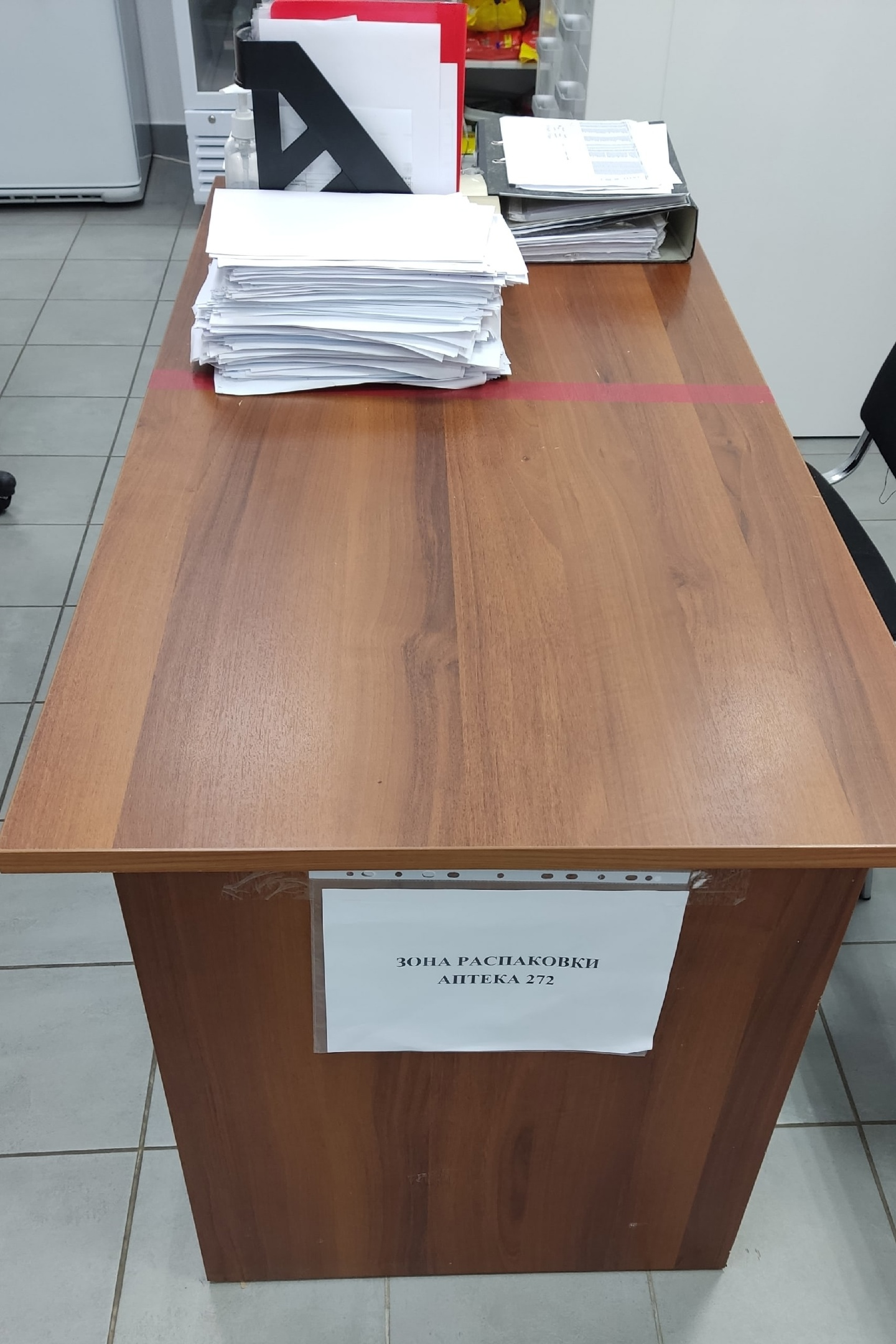 9
Зона приемки
столами 
стулом
компьютером, с программой УАС (1С)
канцелярскими принадлежностями 
машинкой для печати ценников
сканером, который распознает код  Data Matrix
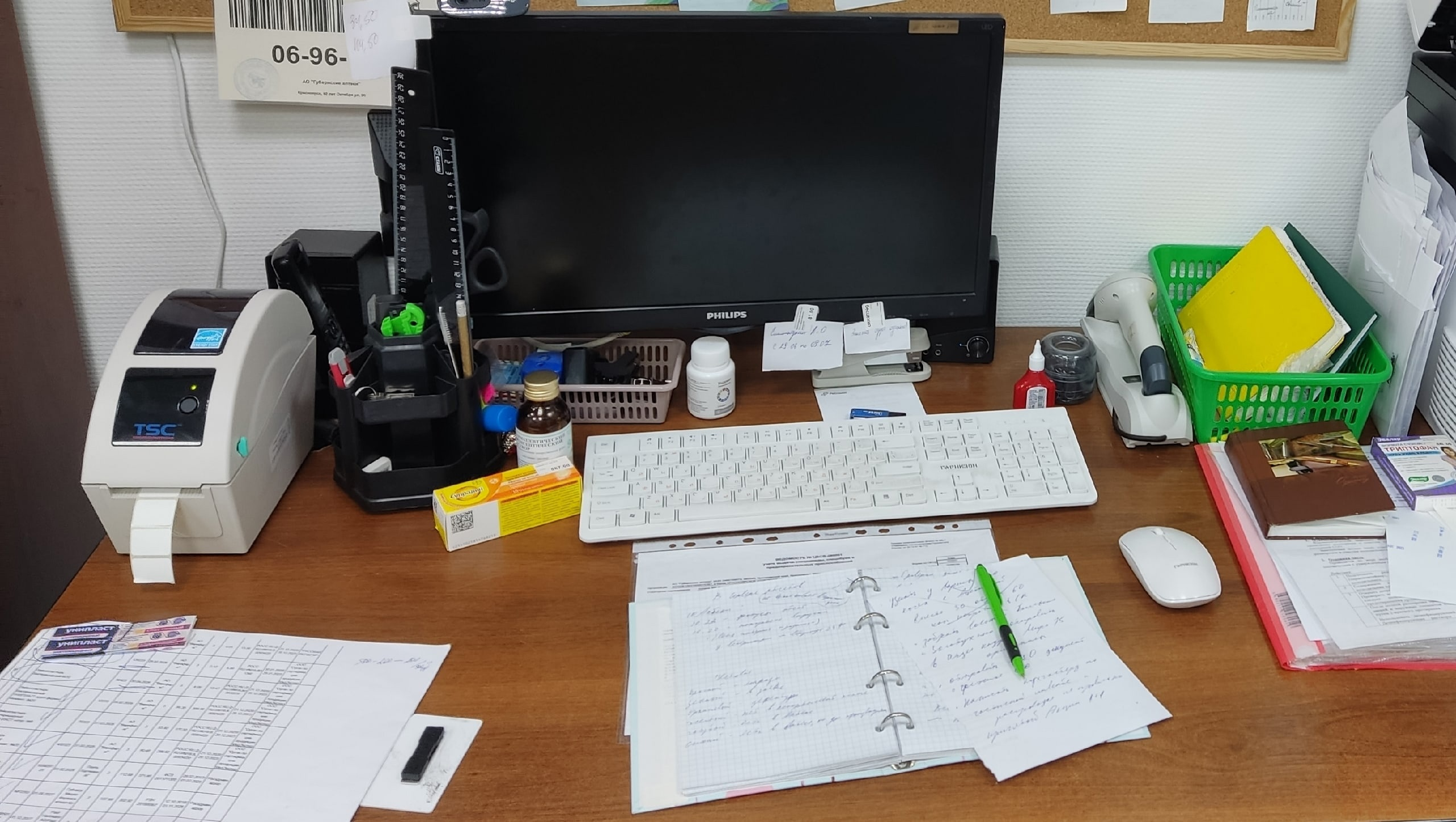 10
СОП
11
Спасибо за внимание !!!
12